The Cryptocurrency Law in Georgia
Key Requirements and Regulations
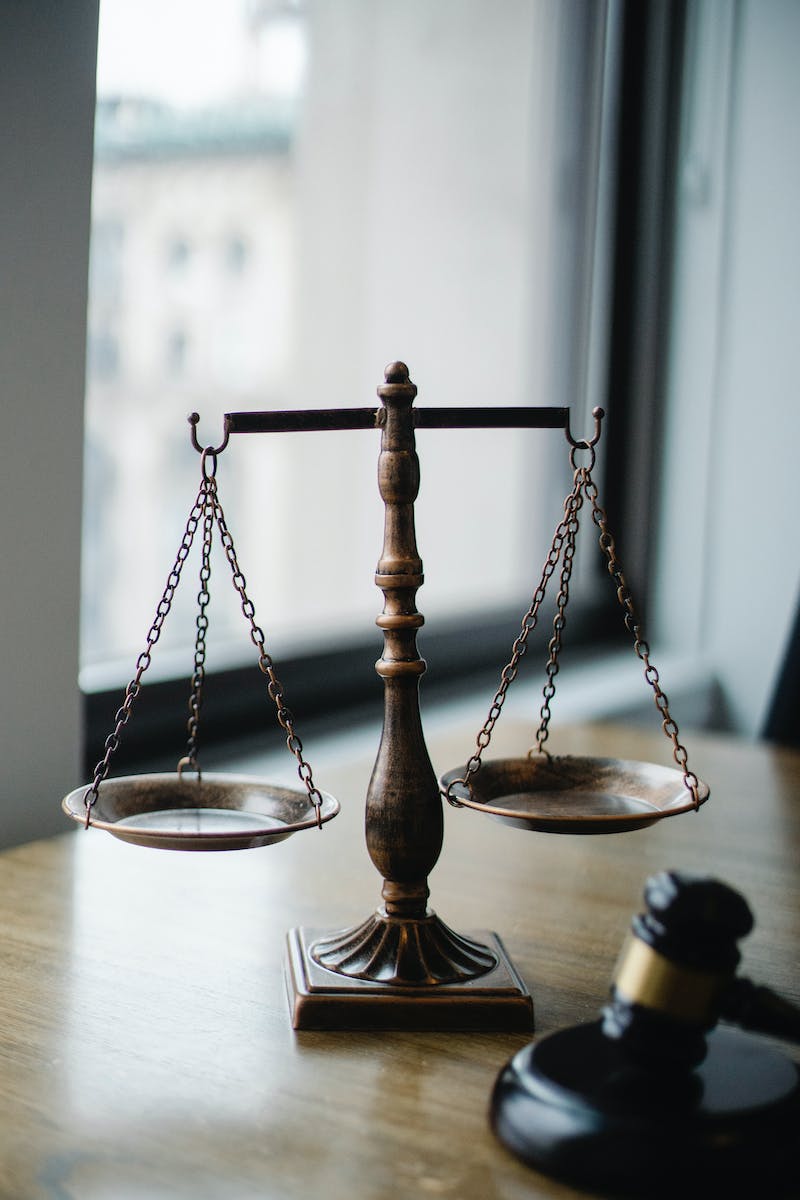 Introduction to the Cryptocurrency Law
• New law in Georgia regarding cryptocurrency services
• Specifically for exchanges and providers
• Important requirements to be aware of
• Overview of the presentation
Photo by Pexels
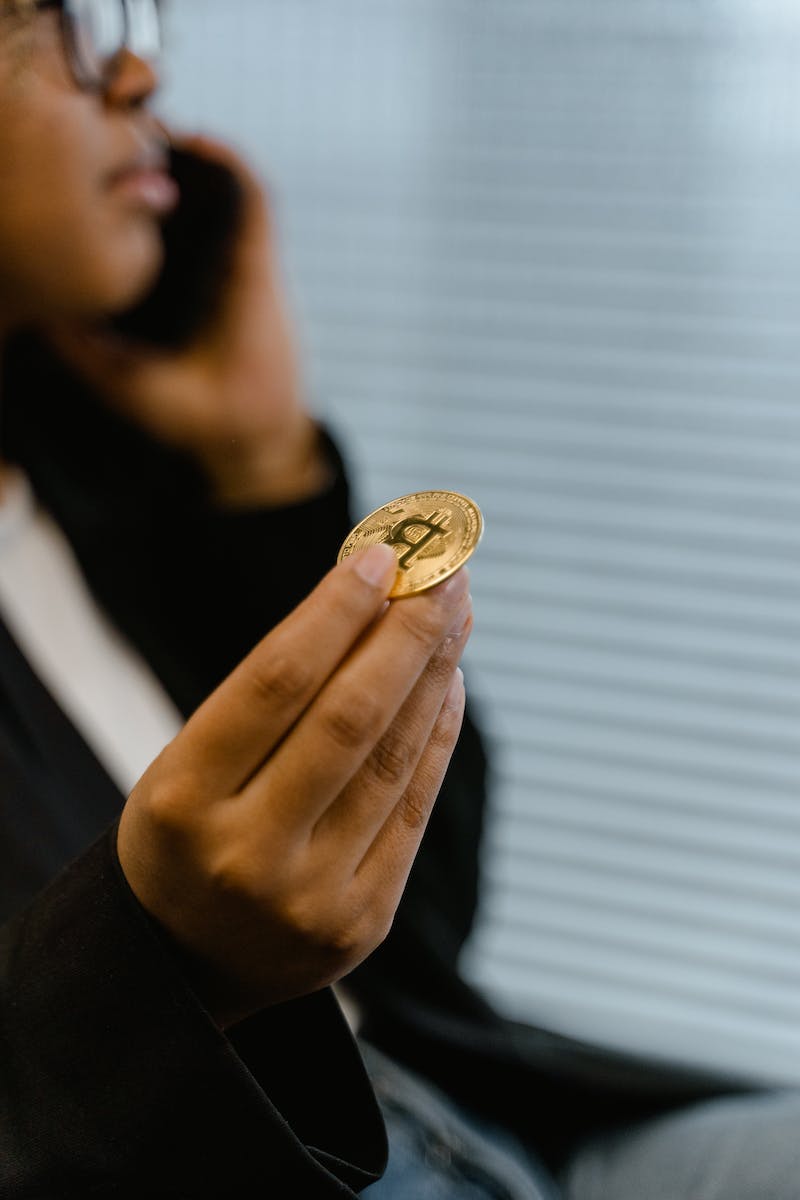 Scope of the Law
• Law focuses on providers and exchanges
• Not applicable to peer-to-peer transactions
• Restrictions on trading with third-party funds
• Importance of understanding and complying with the law
Photo by Pexels
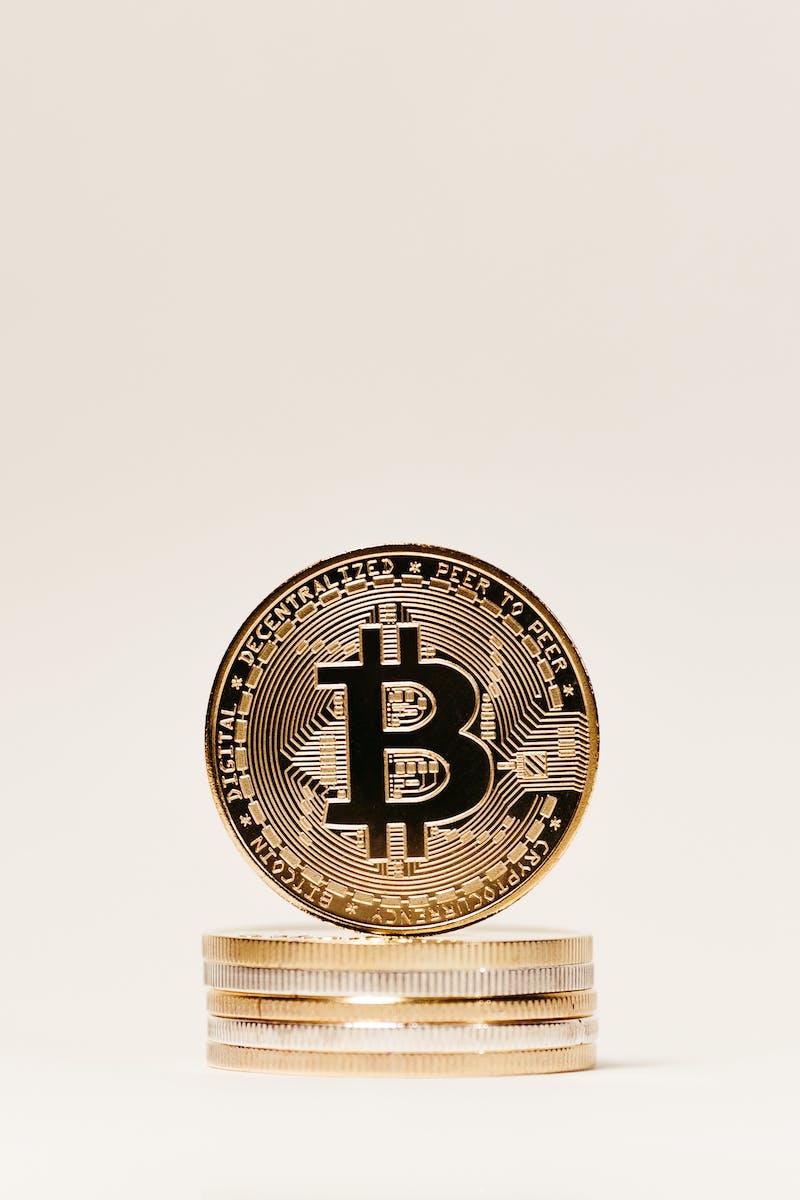 Licensing Requirements
• Requirement to obtain a license
• Existing exchanges allowed to continue operations
• Proof of trading activities before January 1, 2023
• Importance of obtaining the license within 90 days
Photo by Pexels
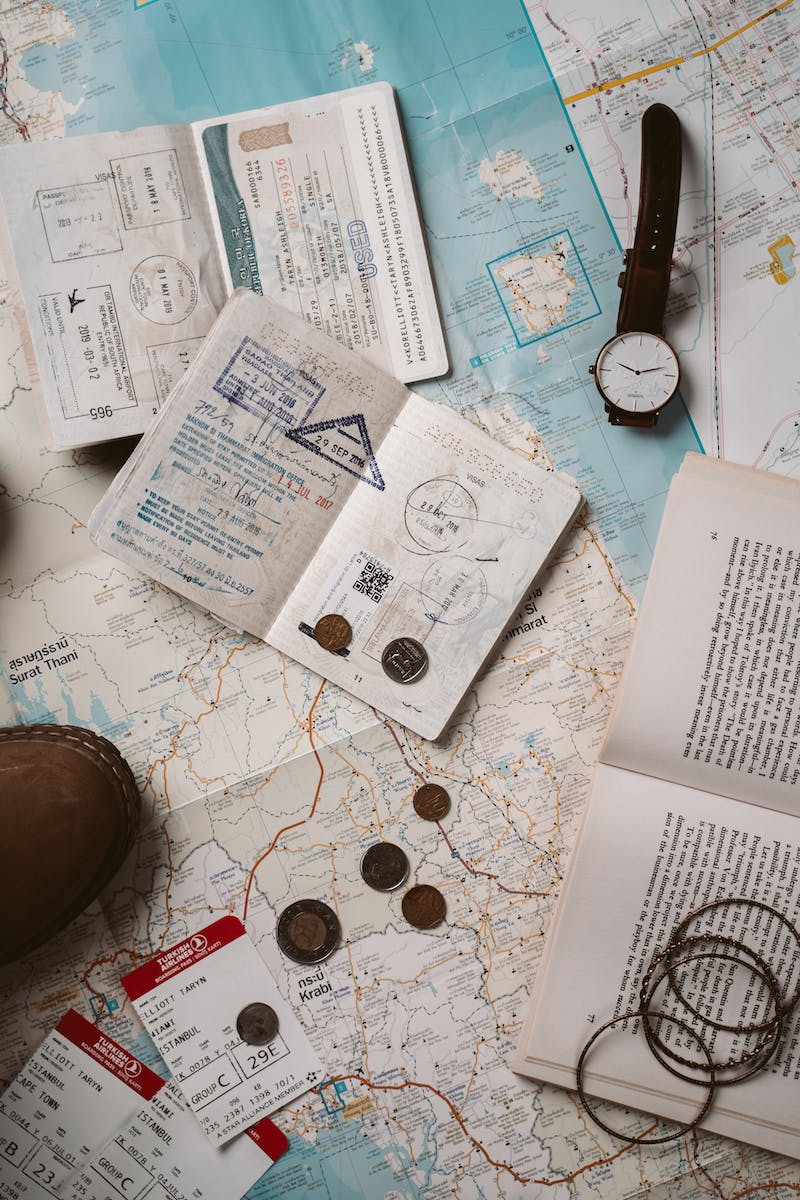 Proof of Operations
• Documents required for license application
• Company registration documents and ownership details
• Evidence of trading activities and transactions
• Importance of accurate and verifiable documentation
Photo by Pexels
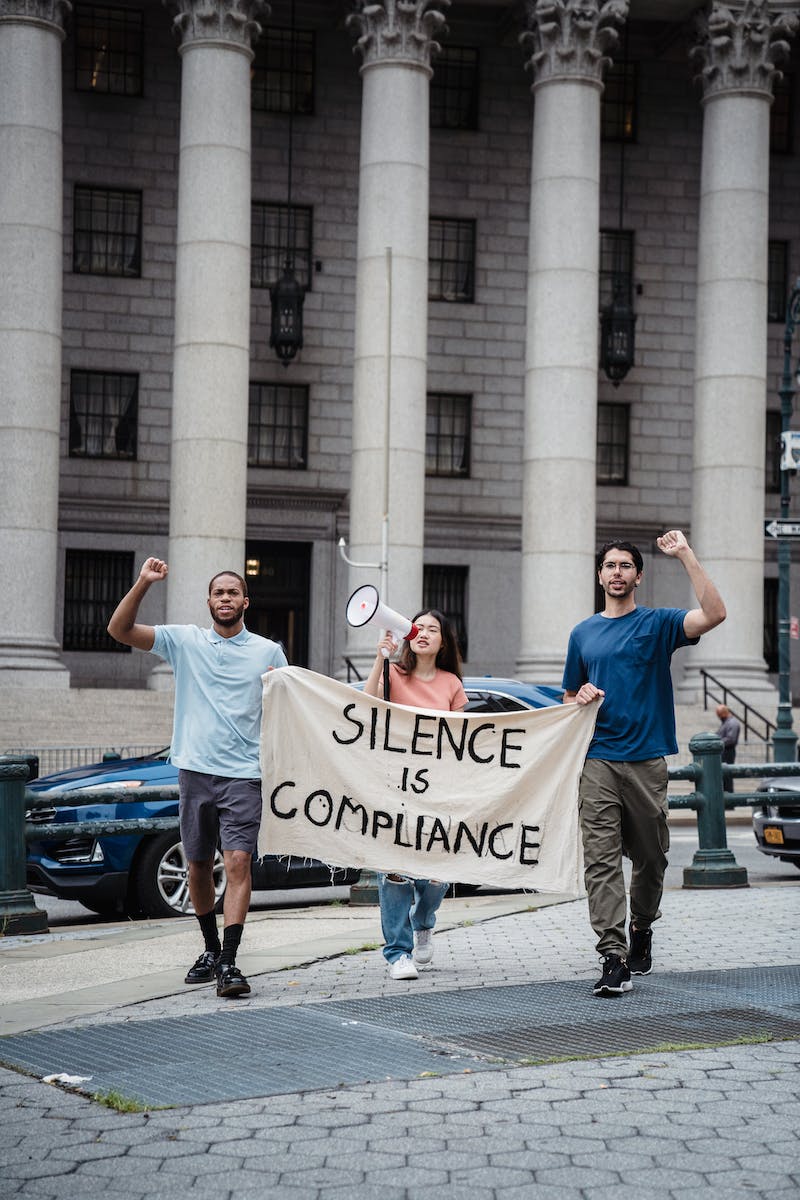 Internal Policies and Controls
• Compliance with anti-money laundering regulations
• Documentation for client due diligence
• Internal policies for risk management and control
• Importance of having robust monitoring systems
Photo by Pexels
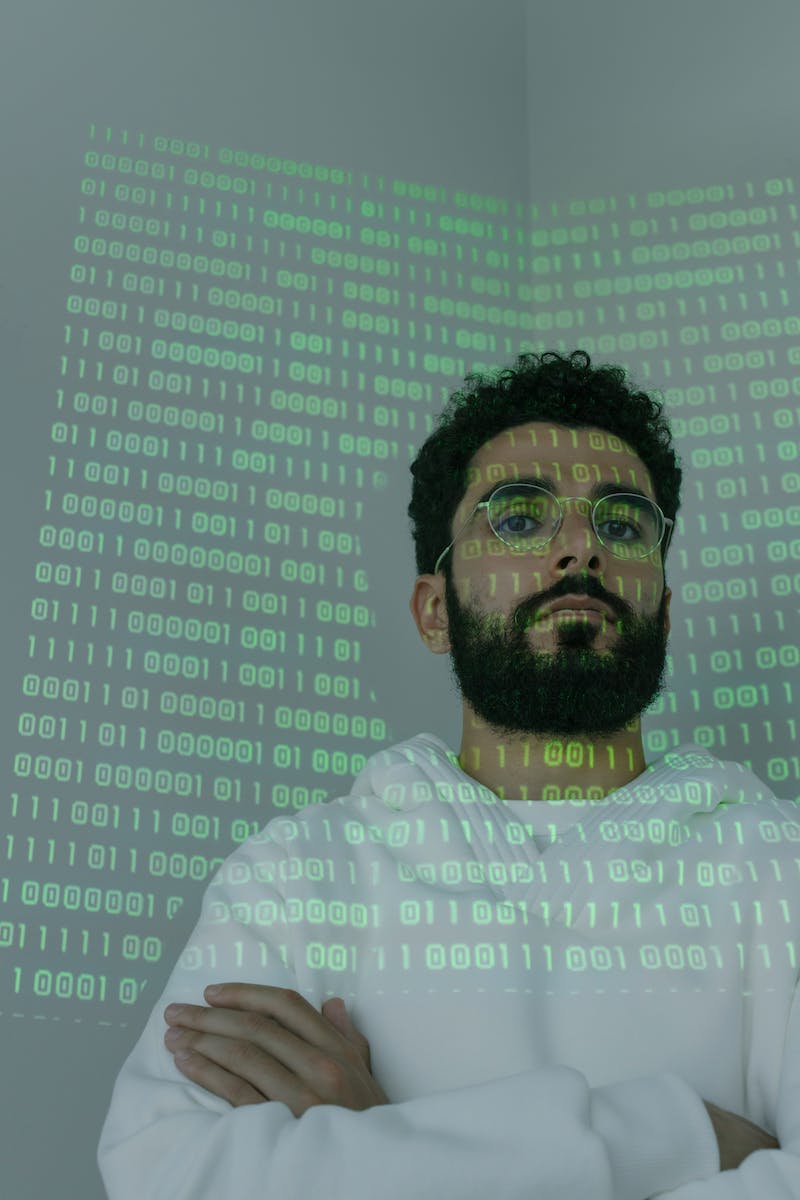 Infrastructure and Security
• Requirements for physical and IT infrastructure
• Surveillance cameras and monitoring
• Secure storage for cryptocurrency assets
• Access and control measures
Photo by Pexels
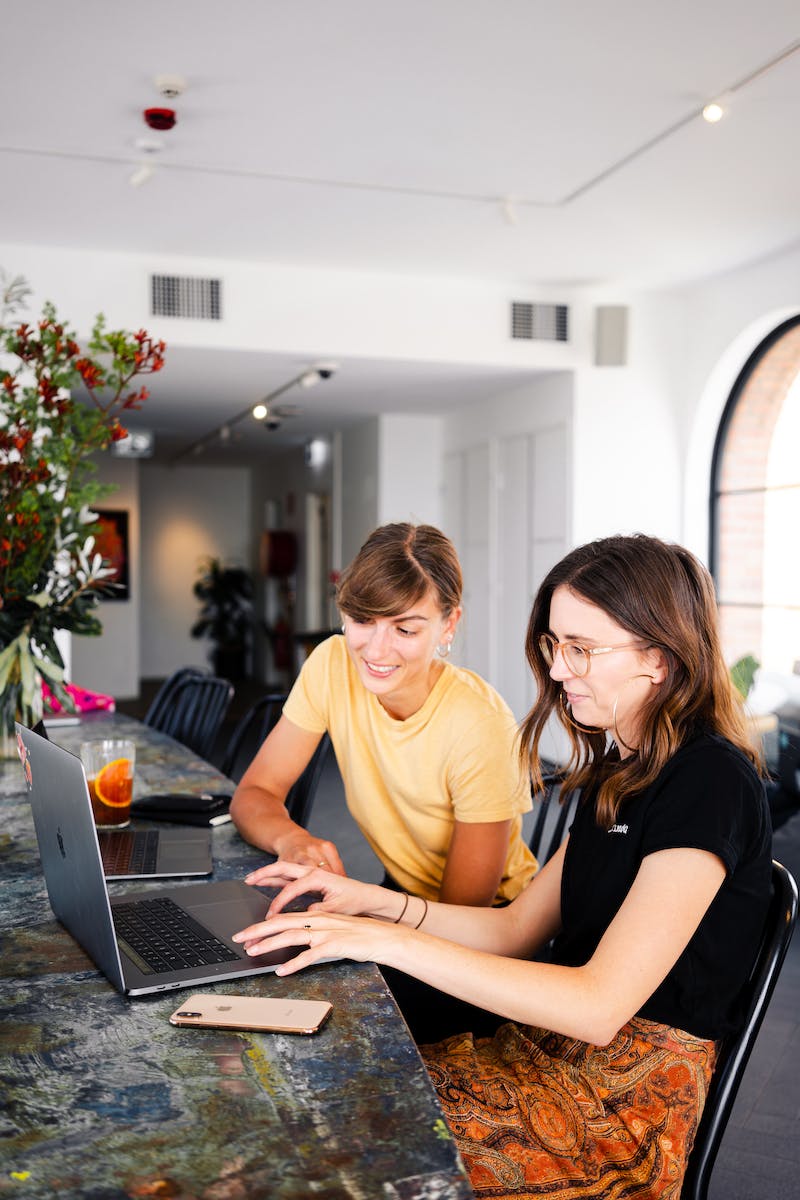 Communication and Collaboration
• Partnerships with other cryptocurrency service providers
• Communication and sharing of information
• Cooperation with regulatory authorities
• Importance of maintaining positive relationships
Photo by Pexels
Conclusion
• Summary of key requirements and regulations
• Importance of compliance for legal operation
• Ongoing monitoring and adaptability to changes
• Closing remarks